IL RIFIUTO COME RISORSA
L’importanza della raccolta differenziata
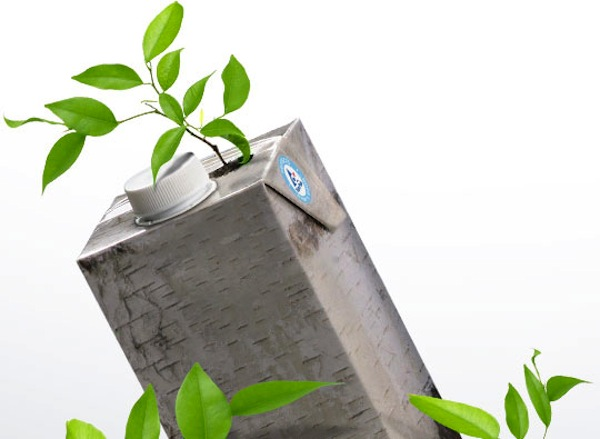 due parole sulla situazione a Roma
Dichiarano una RD al 42% e ci auguriamo che questa parte diventi “risorsa”; 
il resto, formato da plastica, vetro, carta, umido (circa 3000 tonn di rifiuti al giorno) va in 4 impianti TMB cioè di trattamento meccanico biologico dove separano l’umido da cui ottengono biomasse e biogas mentre tutto il resto viene triturato ma rimane ancora indifferenziato quindi sono ancora rifiuti che oltretutto i romani non sanno dove posizionare!
due parole sulla situazione a Roma
Inoltre i quattro impianti sono insufficienti: circa 700 tonn al giorno di rifiuti vengono spediti in Austria a costi elevati. 
In Austria i rifiuti romani vengono trattati e venduti con guadagno!
Un rapido confronto con la Lombardia
I dati sulla gestione dei rifiuti in Lombardia sono confortanti: la raccolta differenziata nel 2014 è pari al 57% in Lombardia contro il 45,2% media italiana. (dati Arpa e Ispra del 2014). 
Oggi i dati sono sicuramente migliori perché vari Comuni, Pavia compresa, sono passati alla raccolta porta  a porta molto più efficace della raccolta con i cassonetti.
Sempre in Lombardia
Il recupero di materia è del 56% contro la media italiana del 25%, 
Ci sono 11 impianti di incenerimento ben funzionanti
in discarica va solo l’1% contro il 31% dell’Italia. Ricordiamo infatti che i rifiuti NON devono andare in discarica perché questo è il loro destino più inquinante.
E QUINDI?
FIDIAMOCI, IN LOMBARDIA SIAMO IN BUONE MANI. DOBBIAMO PERCIO’ FARE LA NOSTRA PARTE.

COME? AD ESEMPIO COMINCIANDO DA UNA CORRETTA RACCOLTA DIFFERENZIATA
DEFINIZIONE DI RIFIUTO
I rifiuti sono le sostanze o gli oggetti che derivano da attività umane o cicli naturali, di cui il detentore si disfi o abbia l’ obbligo di disfarsi.

D.Lgs. 22/1997 (Decreto Ronchi)
LA GESTIONE INTEGRATA DEI RIFIUTI: la gerarchia dei rifiuti
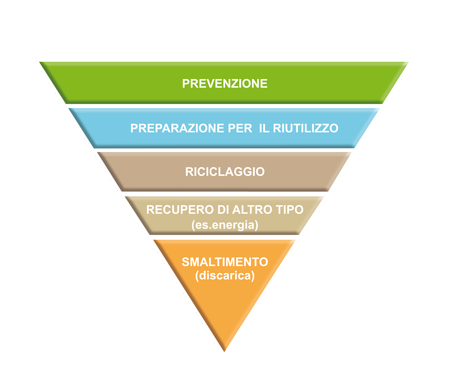 «La gerarchia dei rifiuti stabilisce in generale un ordine di priorità di ciò che costituisce la migliore opzione ambientale nella normativa e politica dei rifiuti, 
tuttavia discostarsene può essere necessario per flussi di rifiuti specifici quando è giustificato da motivi, tra l’altro, di fattibilità tecnica, praticabilità economica e protezione dell’ambiente.»
Dir 2008/98/CE
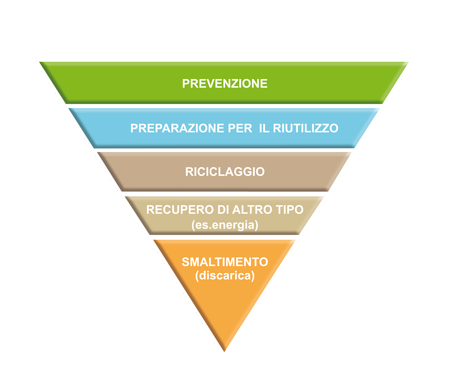 Il miglior rifiuto è quello non prodotto!
Come evitare di produrre un rifiuto?
Attraverso consumi attenti e responsabili
Allungando la vita di un prodotto
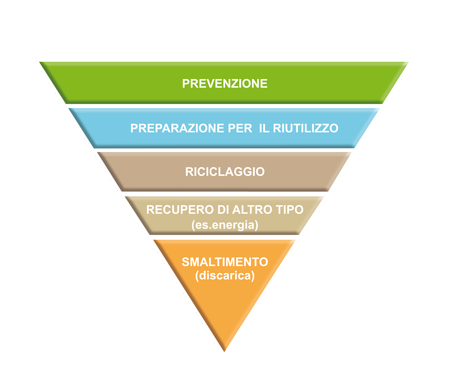 «le operazioni di controllo, pulizia e riparazione attraverso cui prodotti o componenti di prodotti diventati rifiuti sono preparati in modo da poter essere reimpiegati senza altro pretrattamento»
Dir 2008/98/CE
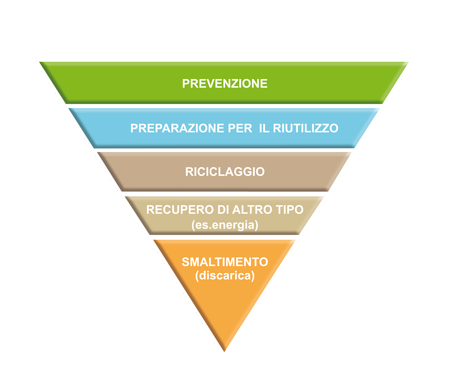 «qualsiasi operazione di recupero attraverso cui i materiali di rifiuto sono ritrattati per ottenere prodotti, materiali o sostanze da utilizzare per la loro funzione originaria o per altri fini.»
Dir 2008/98/CE
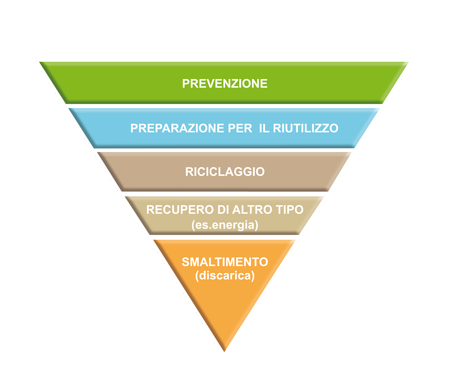 qualsiasi operazione il cui principale risultato sia di permettere ai rifiuti di svolgere un ruolo utile sostituendo altri materiali che sarebbero stati altrimenti utilizzati per assolvere una particolare funzione
Dir 2008/98/CE
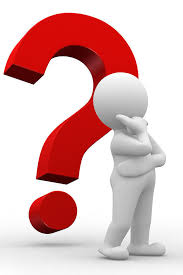 Esempi
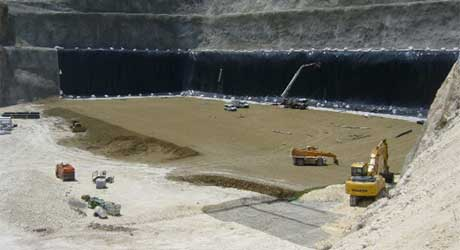 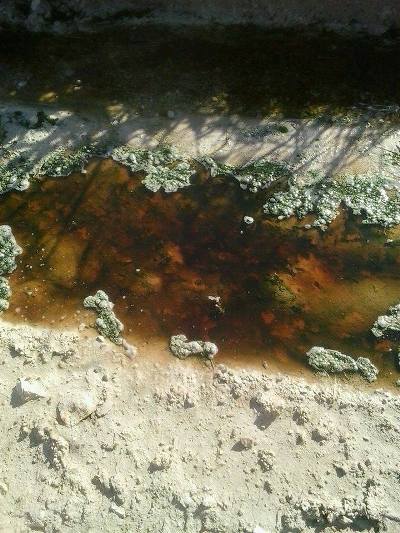 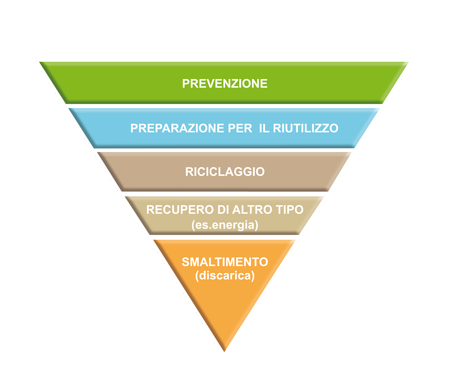 Obiettivo ultimo:
RIDURRE AL MINIMO I VOLUMI CONFERITI IN DISCARICA!
Anche quando controllata (ovvero a norma di legge), la discarica comporta elevati costi ambientali in termini di occupazione di suolo, produzione di diossina e di gas clima-alteranti, nonché il rilascio di inquinanti nel suolo e nella falda acquifera (percolamento).
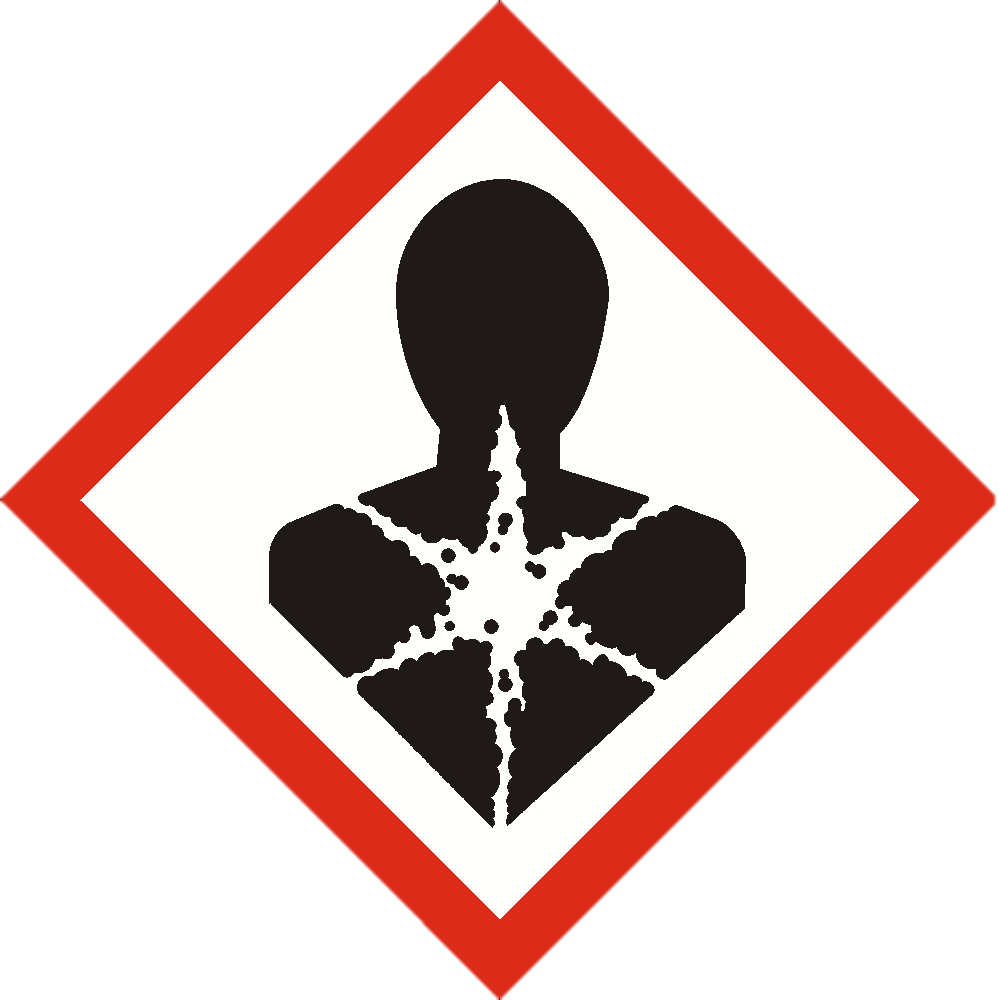 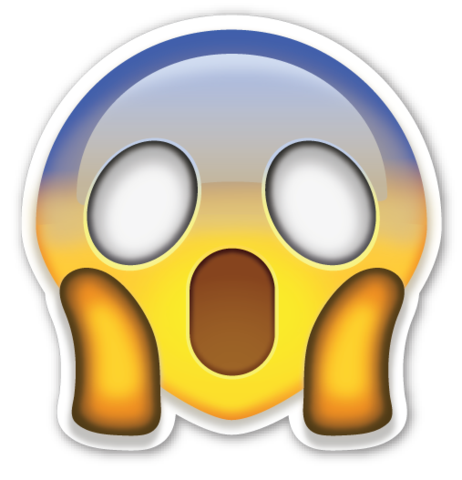 MODALITÀ DI RACCOLTA DIFFERENZIATA
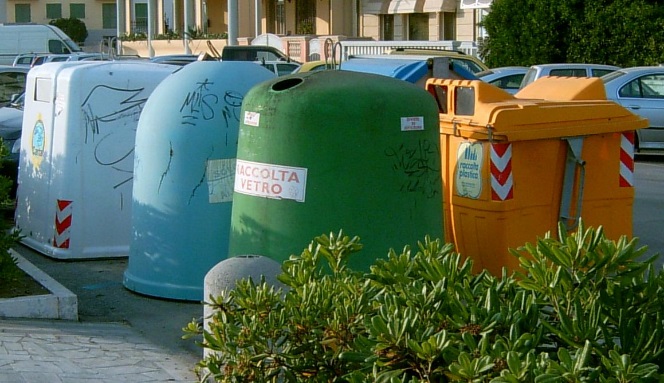 Raccolta stradale
	il cittadino porta i vari materiali nei cassonetti 
	disposti in strada







Raccolta multimateriale
	in uno stesso sacco vengono raccolti 
	tutti i materiali riciclabili; l’impianto di 
	destino si occuperà della cernita e 
	della divisione per materiale
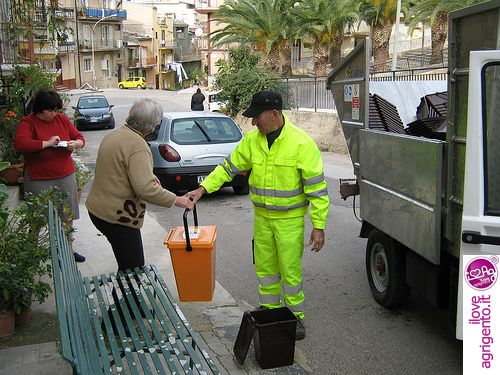 Raccolta porta a porta
il servizio di raccolta preleva i 
vari materiali «a domicilio»
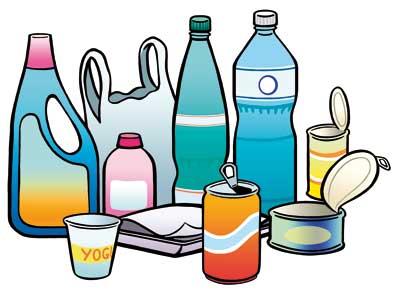 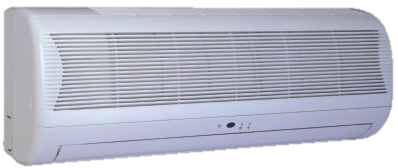 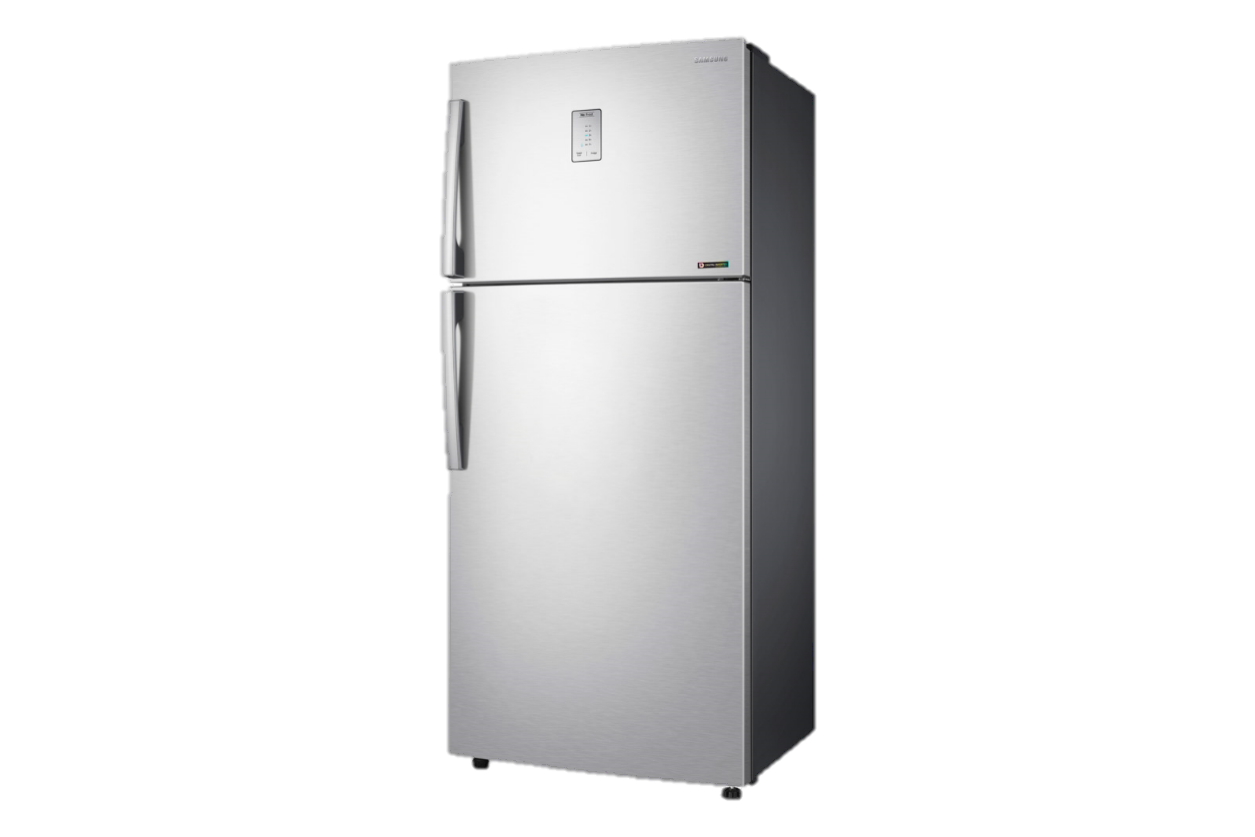 LA CLASSIFICAZIONE DEI RIFIUTI
PER PERICOLOSITA’
PER PROVENIENZA
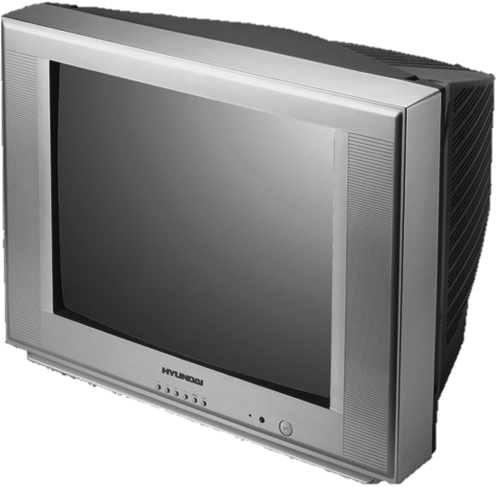 Rifiuto pericoloso
Di norma sono pericolosi i rifiuti non domestici che nell'elenco dei rifiuti (…) sono contrassegnati con un asterisco (art. 184, comma 5 del D.Lgs. 152/2006).
Sono pericolosi ai sensi della decisione 2000/532/CE e del D. Lgs 152/06 i rifiuti che presentano una o più delle seguenti caratteristiche di pericolosità:
		HP1 Esplosivo
		HP2 Comburente
		HP3 Infiammabile
		HP4 Irritante
		HP5 Nocivo
		HP6 Tossico
		HP7 Cancerogeno
		HP8 Corrosivo
		HP9 Infettivo
		HP10 Tossico per la riproduzione 
		HP11 Mutageno
		HP12 Liberazione di gas a tossicità acuta		HP13 Sensibilizzanti
		HP14 Ecotossico
		HP15 "altro"
Rifiuto non pericoloso
Rifiuto urbano
i rifiuti domestici, anche ingombranti, provenienti da locali e luoghi adibiti ad uso di civile abitazione;
i rifiuti non pericolosi provenienti da locali e luoghi adibiti ad usi diversi da quelli di civile abitazione, assimilati ai rifiuti urbani per qualità e quantità;
i rifiuti provenienti dallo spazzamento delle strade;
i rifiuti vegetali provenienti da aree verdi, quali giardini, parchi e aree cimiteriali;		

Rifiuto speciale
i rifiuti da attività agricole e agro-industriali
i rifiuti derivanti dalle attività di demolizione, costruzione (…)
i rifiuti da lavorazioni industriali
i rifiuti da lavorazioni commerciali
Ecc…
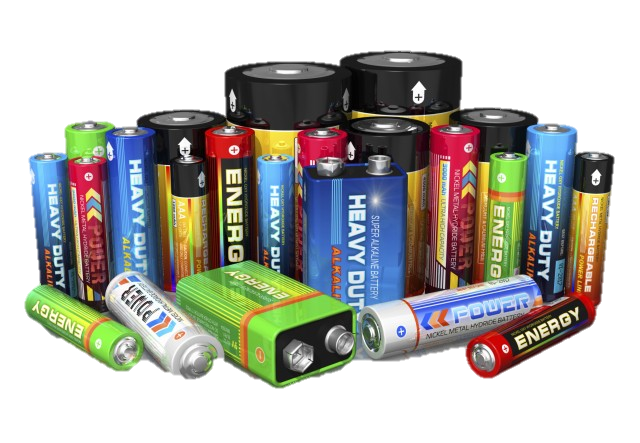 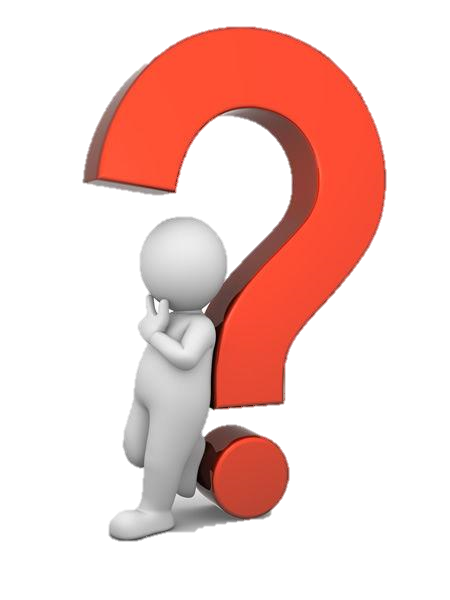 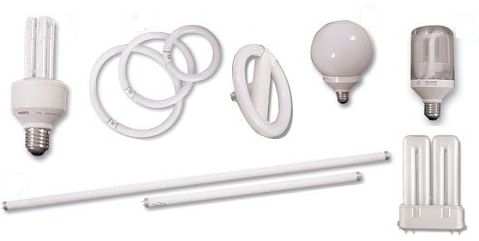 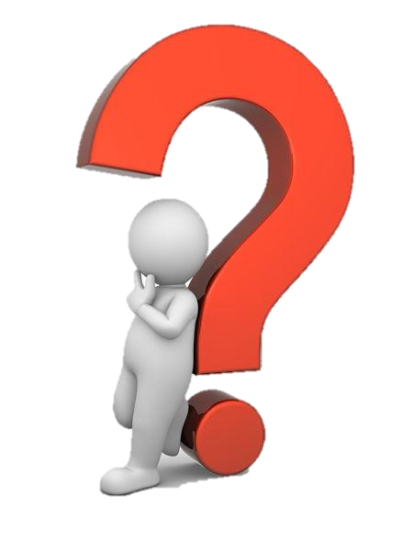 Anche a casa quindi abbiamo rifiuti pericolosi
Televisori CRT:
contengono metalli pesanti, possono esplodere agli urti, (HP5 – HP6- HP14)
Pile:
Contengono metalli pesanti (HP8)
Lampade a neon, a basso consumo, alogene: 
Contengono mercurio liquidio e/o aeriforme (HP6)
Frigoriferi:
Contengono gas espandente nelle schiume poliuretaniche e gas refrigerante contenuto nei circuiti di refrigerazione, CFC nei compressori, PCB nei condensatori, mercurio (HP6 – HP14)
 
Non possiamo smaltirli con la raccolta differenziata… 
Come fare?
L’ISOLA ECOLOGICA
È un'area recintata e sorvegliata, attrezzata per la raccolta differenziata dei rifiuti, disponibile in molti comuni italiani. I cittadini, durante l'orario di apertura, possono portare anche rifiuti non smaltibili tramite il normale sistema di raccolta ad esempio rifiuti ingombranti, RAEE (rifiuti da apparecchiature elettriche ed elettroniche), batterie ed oli esausti.
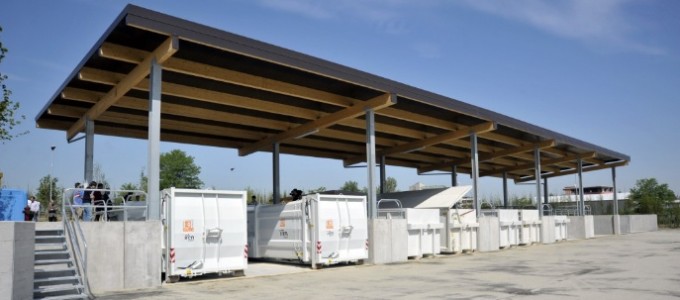 E se qualcuno dice “tanto poi i rifiuti vengono riuniti” dimostrate loro che…
PERCHE’ E’ IMPORTANTE RICICLARE
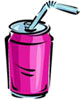 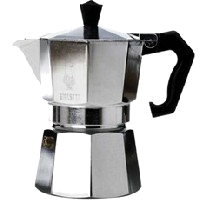 Da lattina di alluminio       …            a caffettiera
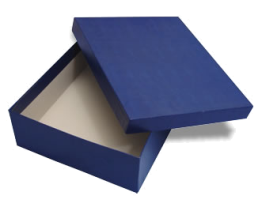 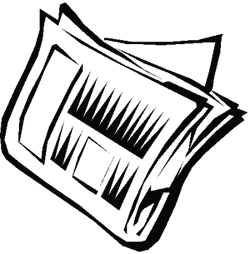 Da scatola di scarpe          …           a quotidiano
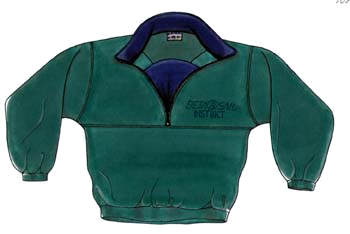 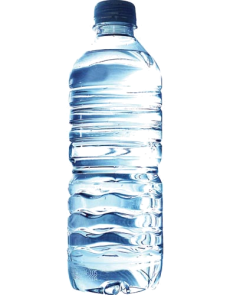 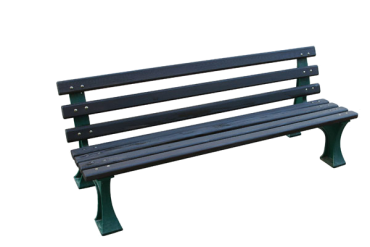 Da bottiglia di plastica        …         a felpa in pile o panchina
CHE DISASTRO LA NOSTRA INCURIA! La decomposizione dei rifiuti in natura
-fazzoletto di carta

-mozzicone di sigaretta

-gomma da masticare

-buste di plastica

-lattine d’ alluminio

-vetro

giornali e riviste
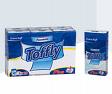 3 mesi

da 1 a 5 anni

5 anni

da 100 a 1000 anni
100 anni

Oltre 4000 anni

10 anni
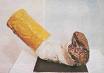 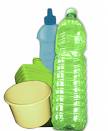 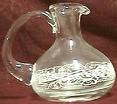 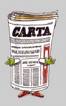 Pensare globalmente e agire localmente
Il  motto è partito dalla Conferenza ONU su ambiente e sviluppo di Rio de Janeiro nel 1992
Significa che dobbiamo conoscere le problematiche ambientali globali ma dobbiamo cominciare dal nostro stile di vita di tutti i giorni a migliorare l’ambiente
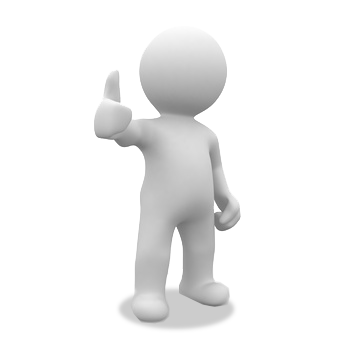 GRAZIE PER L’ATTENZIONE!